Presentatie Vilans
Daphne Bouwman
Inhoud
Amerikaans Systeem
Trendonderzoek
Lego effect
Falen is belangrijk
Amerikaans Systeem
Gratis gebruik voor alle zorginstanties
Compleet pakket; van facturering tot afspraken
Bedrijf verkoopt ALLE data
Farmaceutica & wetenschap gebruikt de info
Trendonderzoek
120 respondenten
De volgende 5 trends zijn belangrijk op korte termijn:
Internet of things* 18%
Verschuiving naar de consumentenmarkt 17%
Alles smart 16%
Overal computers 14%
Zelfmetingen 14%

* Apparaten verbonden met internet
Lego effect
Consument verzint iets (maakt eigen lego creatie)
Bedrijf gaat dit massal produceren
Is dan beschikbaar voor alle andere consumenten om te gebruiken
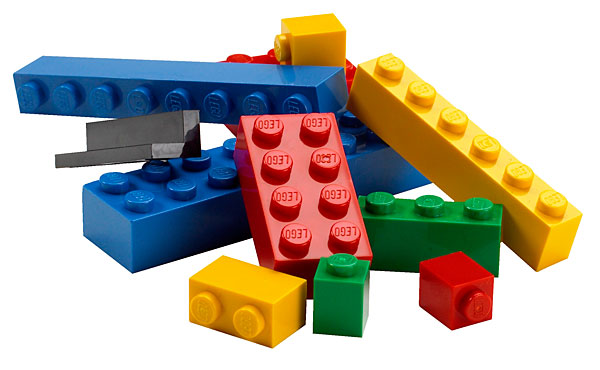 Falen is belangrijk
Het maken van fouten binnen een organisatie is belangrijk
Door fouten is er meer kans op groei binnen een bedrijf
Voorbeeld van Supercel:
Proosten met champagne bij het falen van een spel
Inmiddels 3 (gratis) spellen die in de top 10 staan
Einde